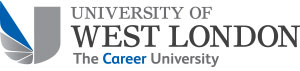 “Definitely Kinder To Myself”
A Qualitative Analysis of the Experiences of University Students
 Undertaking a Programme of Mindfulness Meditation

Key components of this study, are the: 
Intervention, the participant engagement and exploration of findings.
 
Author: Amanda Hodder    Academic Supervisor: Dr Siobhan Lynam
Mindfulness
What is Mindfulness?
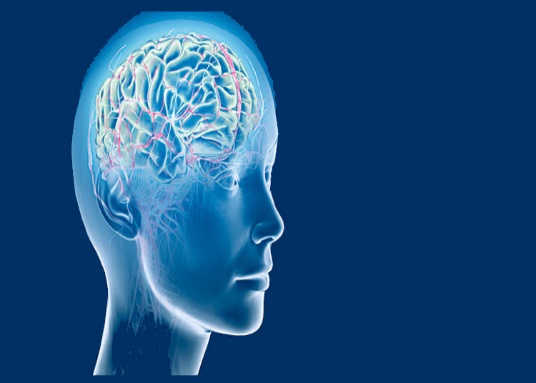 A form of meditation, paying attention in a particular way, 
   in the moment, calm, yet alert

Originates from Eastern practice, dating back at least 2,600 years, compatible with western values (Tolber & Herrmann, 2013)

An engagement, a cultivation that unfolds and deepens over time (MBSR) Kabat-Zinn, 2011)

Non judgemental; being kinder to oneself and others

Living in a mindful way allows for a full appreciation of the external world (Williams & Penman, 2011)
Rationale & Aims
Rationale
A Personal experience of mindfulness led to an interest in how mindfulness may be experienced by fellow students.
Few qualitative studies relating to student experience and mindfulness
Possibility for improving academic performance and increasing positive affect and well-being
May be a useful coping tool for UWL students
Aims
To discover the true impact of the Mindfulness experience for the student participants
As a first possible step toward introducing an all inclusive university wide programme of facilitator led Mindfulness which extends to a programme of in house research
Mindfulness Research
MBCT recommended by the National Institute for Health & Care Excellence (NICE, 2009)
Depression (Williams, 2011; Bayram & Bigel, 2008), Stress (Schneiderman, Ironson & Siegel; Kabat-Zinn, 2009) & Anxiety (Andrews & Wilding, 2004) Managing Addiction (Baer, 2006)
ADHD (Williams 2011) of particular interest to individuals and educational programmes 
Increase in Pro-Social Behaviour (Shapiro, 2013) & Compassion (Kabat-Zinn, Williams, Teasdale & Segal, 2007);  Emotional Regulation (Keng, Smoski & Robins 2011); Neurological changes in the brain (Davidson et al, 2003; Hölzel et al, 2011) 
Improvement in Working Memory & Academic Performance (Mrazek, Franklin, Phillips, Baird & Schooler, 2013) 
Responsiveness in thinking (Kabat-Zinn, 2011)
Mindfulness Research
A Meta analysis (Ciarrochi et al, 2010)

Correlational studies have suggested that mindfulness is associated with: 
Improved health and wellbeing - more positive emotion - better relationships 
Individuals who are more mindful, generally experience: 
less negative emotion and anxiety 
Shown to impact on many of the complex and interrelated mental qualities which underlie well-being, such as the: 
Ability to accept life experiences, manage difficult feelings, to be resilient and motivated
Neuroscience suggests reshaping of the neural pathways: 
With increased density and complexity of areas associated with cognitive abilities such as: 
Attention, self-awareness, introspection as well as emotional areas connected with: Compassion and rationality 
Whilst decreasing activity and growth in areas involved in: Anxiety, Hostility, worry and impulsivity
Mindfulness Based Cognitive Therapy (MBCT)
MBCT differs from regular mindfulness practice, it relies on the development of willingness to experience emotions, and the capacity to be open to even difficult emotions (Williams & Penman, 2011) 
Based on MBSR with a Cognitive Behavioural Therapy element introduced.

MBCT has a sound evidence base, approved for clinical practice (NICE, 2009)

It bolsters courage to allow distressing moods, thoughts and sensations to come and go, without battling with them (Teasdale, Segal & Williams, 2006)  

Holding difficult and unwanted thoughts and feelings in awareness, is an altogether different perspective, fostering a sense of compassion toward the suffering experience (Kabat-Zinn, Williams, Teasdale & Segal, 2007)
Student Stress
Experiences of negative stress not part of the inclusion criteria of this study.
Negative & positive stress is commonly understood to be found in the student population, particularly in relation to exams and course deadlines.
Method
Design:
A Qualitative study
Six week directed programme of intervention (Audio and book): Mindfulness Based Cognitive Therapy (MBCT) (Williams & Penman, 2011) 
Inductive (bottom-up) Thematic Analysis (Braun & Clarke 2006)
Participants: 
6 UWL students -  Female -  Age < 24 n=5, >24 n=1 - Second & Third Psychology Students
Procedure:
Weekly contact between participants and student researcher (remaining neutral)
6 Individual interviews, transcribed by researcher
Semi-structured interview questions, devised by student researcher
Ethics approval granted by UWL ethics committee (2015) 
Analysis conducted by student researcher
[Speaker Notes: .]
Mindfulness Intervention
Six week Directed Programme of Mindfulness Based Cognitive Therapy (MBCT). A different Meditation each week:
Mindfulness Meditation
Results
All participants demonstrated positive increases in their mindfulness awareness, patience, empathy, forgiveness of the self and others, sense of personal growth and reduction in stress and anxiety 

Stress had featured prominently for most of the participants prior to mindfulness, the management of which post showed to be a positive feature

Encouraged to try new experiences, make new friends, renew old friendships

A realisation that mindfulness had brought about changes, a reflection that certain situations had been viewed differently for example; managing difficult relationships; actively seeking reconciliation with an estranged family member, feeling empowered, a greater ‘sense of self’

Many references to ‘Being in the moment’ appreciating the environment, simple things, not necessary to fill every moment with being busy, taking time to ‘just be’

Touched by the kindness of the mindfulness practice, the undemanding non-judgemental way, hence the title of this project: “Definitely Kinder to myself”
[Speaker Notes: “]
L = Latent   M= Manifest
Results
Considerations & Further Research
Considerations
Some individuals find it difficult to engage with mindfulness at first

Mindfulness can evoke a good deal of emotion and fundamental questions (Crane et al, 2010) which may require individual professional guidance.

Further Research
Inclusion of Male and Female participants

More participant involvement post initial analysis (possible use of Grounded Theory)

Outcome, feedback, An ‘in-house’ programme of mindfulness, guided by a skilled and practiced facilitator could be recommended for UWL. There is now an accompanying and growing recognition for programmes to also focus on teaching staff (Alberecht et al, 2012)
In Summary
The findings suggest that this programme was of benefit to the participants, each of whom intend to continue with mindfulness practice in some form

There is work to be done in understanding the full potential of mindfulness meditation

Across the world there is a major growth in interest and activity around Mindfulness for schools, colleges and universities, the introduction of such an initiative might be worth investigating for UWL
References
Albrecht, N. J., Albrecht, P. M., & Cohen, M. (2012). Mindfully Teaching in the Classroom: a Literature Review. Australian Journal of Teacher Education, 37(12). http://dx.doi.org/10.14221/ajte.2012v37n12.2
Braun, V., & Clarke, V. (2006). Using Thematic Analysis in Psychology Qualitative Research in Psychology, 3(2), 77-101.
Crane et al, (2010). ‘Training teachers to deliver mindfulness based interventions: Learning from the UK experience’ Mindfulness, 1(2), 74-86.
Ciarrochi et al, (2010). ‘On being aware and accepting: A one year longitudinal study into adolescent well-being’. Journal of Adolescence, 34(4), 695-703.
Davidson, R., & Lutz, A.  (2008). “Buddha’s brain: neuroplasticity and meditation.” IEEE signal Process, magazine. 25(1): 179-174. http://www.ncbi.nih.gov/pmc/anticles/PMC2944261/
Hölzel, B.K., Carmody, J., Vangel, M., Congleton, C., Yerramsetti, S.M., Gard, T., & Lazar, S.W. (2011). Mindfulness practice leads to increases in regional brain gray matter density. Psychiatry Research Neuroimaging.30; 191(1):36-43. Doi: 10.1016/j.pscychresns.2010.08.006. 
Kabat-Zinn, J. (2011). Mindfulness for Life; DVD: Interview with Jon Kabat-Zinn. Psychotherapy.net. Video production.13: 9780273737193
National Institute for Health and Care Excellence (NICE) (2009). Depression: recognition and management. Retrieved from https://www.nice.org.uk/guidance/cg90/chapter/1-guidance#step-2-recognised-depression-persistent-subthreshold-depressive-symptoms-or-mild-to-moderate.
Online Pictures (2016). Continuumwellness.org; www.bod; gutocarvalho.net; www.flickr.com
Tolber, A., & Herrmann, S. (2013). Mindfulness. The essential companion to personal growth. Penguin books ltd, 80 Strand, London.
Williams, M., & Penman, D. (2011). A practical guide to Finding Peace in a Frantic World. Piatkus ISBN - 978-0-7499-5308-9
Mindfulness
Thank You 
&
Any Questions?